МИНИСТЕРСТВО СПОРТА РОСТОВСКОЙ ОБЛАСТИ РОСТОВСКАЯ ГОРОДСКАЯ ФЕДЕРАЦИЯ ЛЕГКОЙ АТЛЕТИКИ
ОТКРЫТЫЙ ЗИМНИЙ ЧЕМПИОНАТ ГОРОДА РОСТОВА-НА-ДОНУ
										

17-18.12.2022 г.                                               г. Ростов-на-Дону
					     л/а манеж
ОТКРЫТЫЙ ЗИМНИЙ ЧЕМПИОНАТ ГОРОДА РОСТОВА-НА-ДОНУ
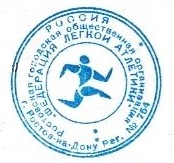 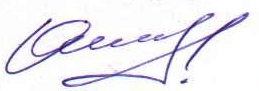 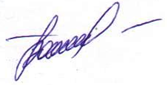